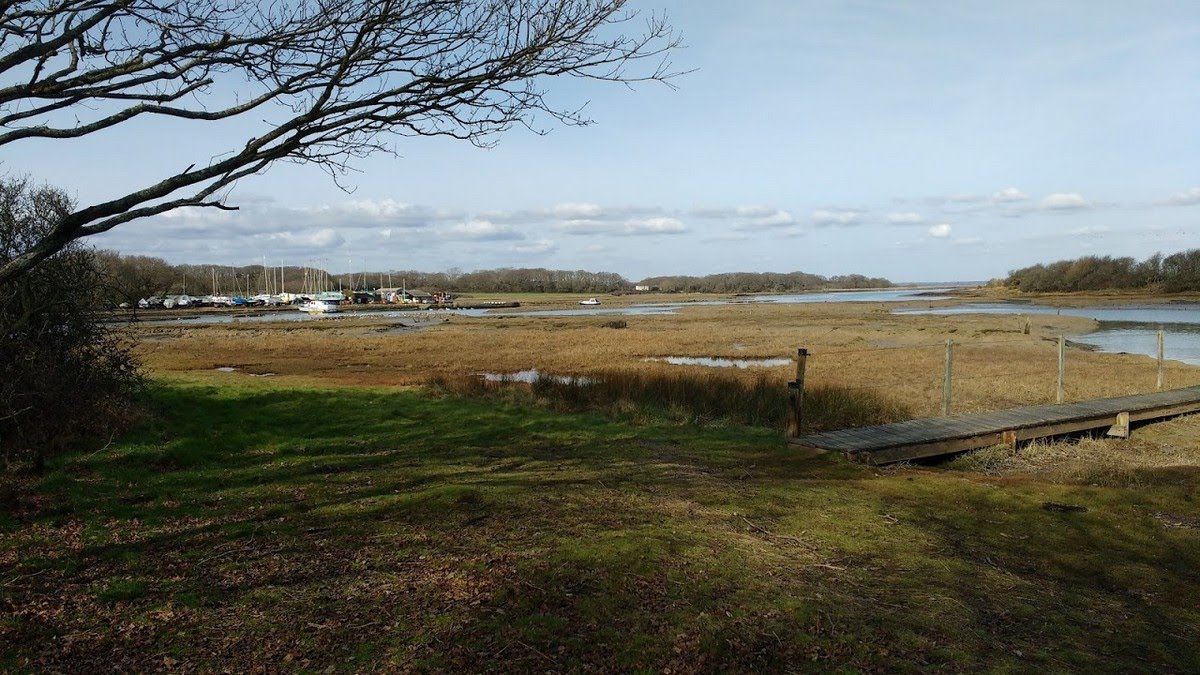 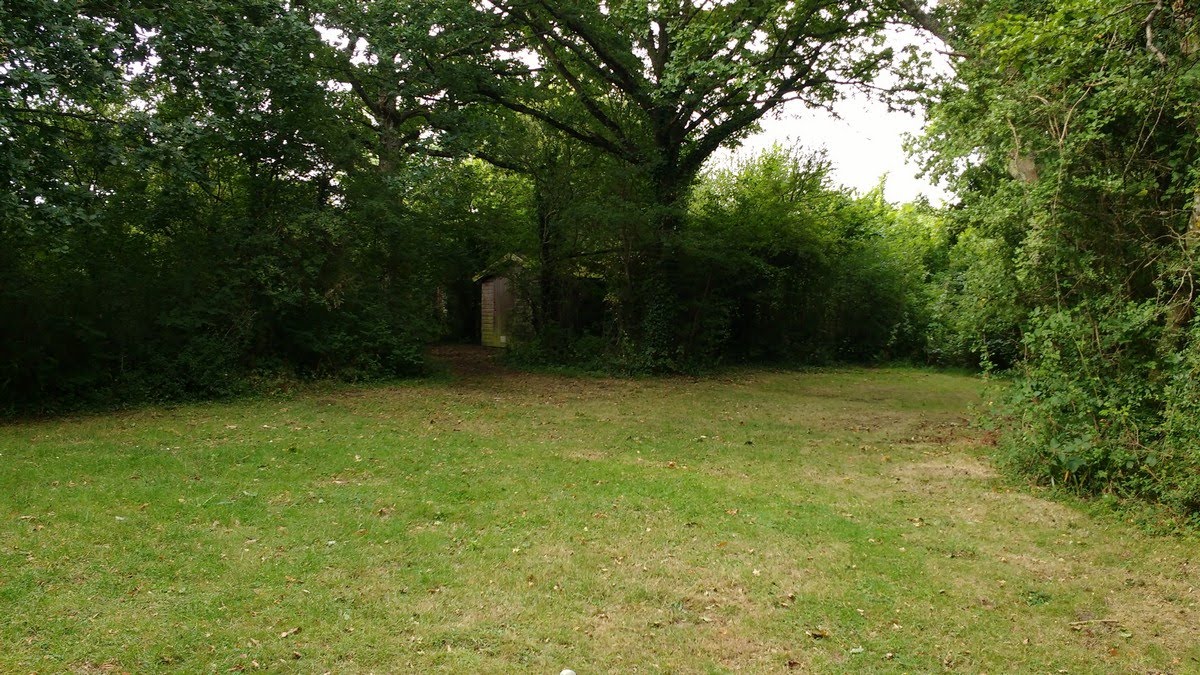 CORF FUN RUN
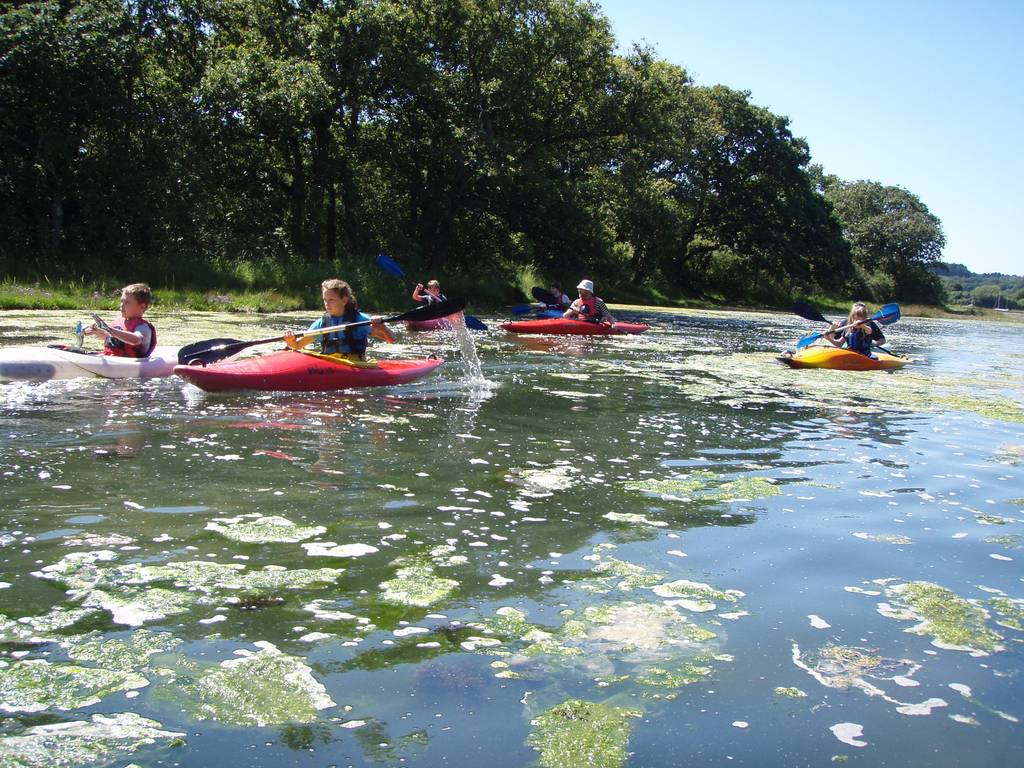 2.5k or 5k
SATURDAY 5TH MAY  2pm
Entry forms :corffunrun@gmail.com
Pre-entry closes Tuesday 1st May
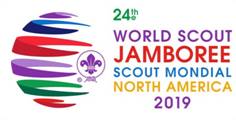